Analysing a building through tracing
Homework week commencing 5th March
You will need to prepare:

A suitable picture of your chosen building showing its key design aspect(s)
Shrink this image to no bigger than 180mm x 120 mm and then print.

You will need the following:
Black pen/fineliner
5 sheets of the white layout paper
1 to 2 sheets of the tracing paper


You will produce:

Minimum of two ‘quick’ line drawings showing the basic shapes used (traced)
A more detailed elements drawing (traced)
A detailed line drawing on tracing paper (can have thick and thin lines added)
Examples of the tasks
‘Quick’ lines showing the key shapes                 Red shows the ‘blocks’ and ‘faces’ used,       A detailed tracing version 
                                                                                Colour is the first detailed version
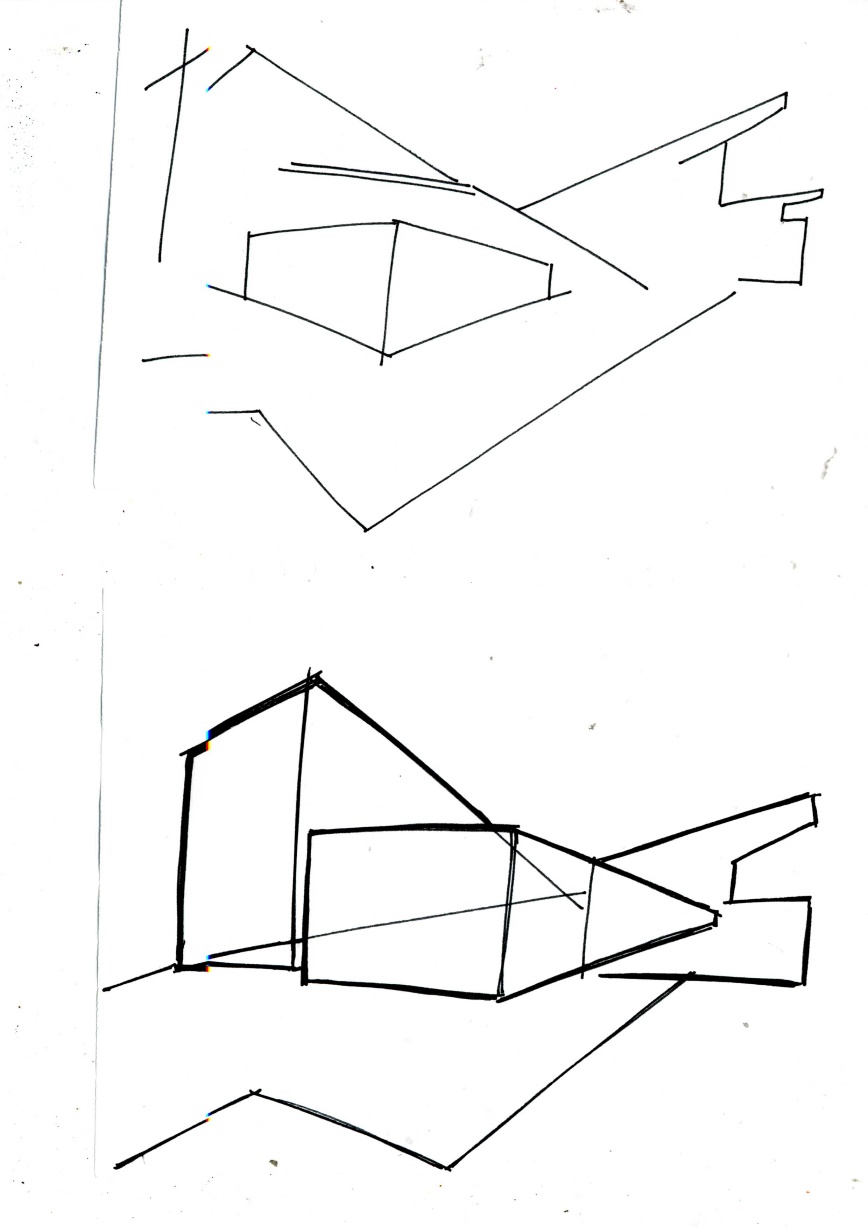 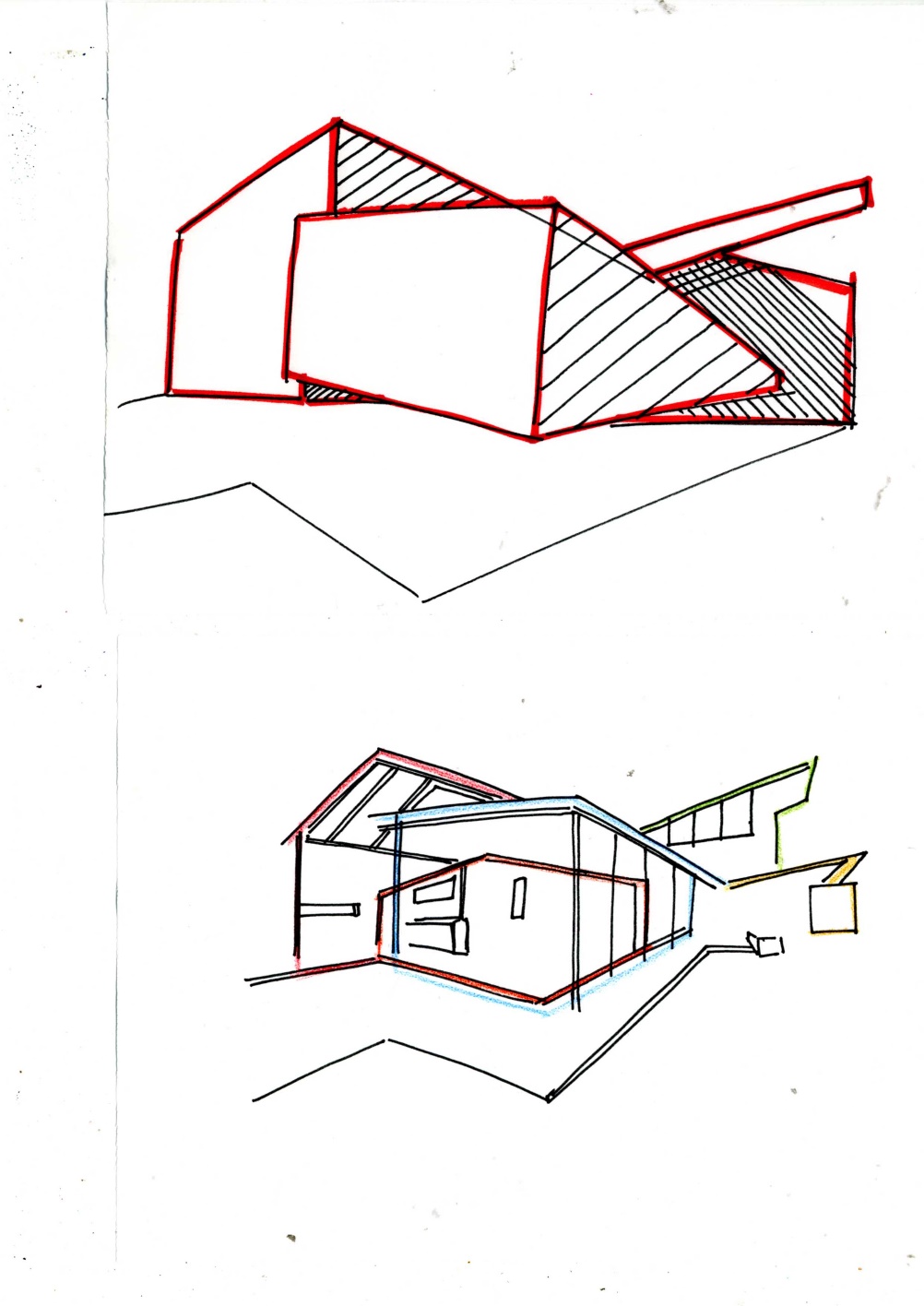 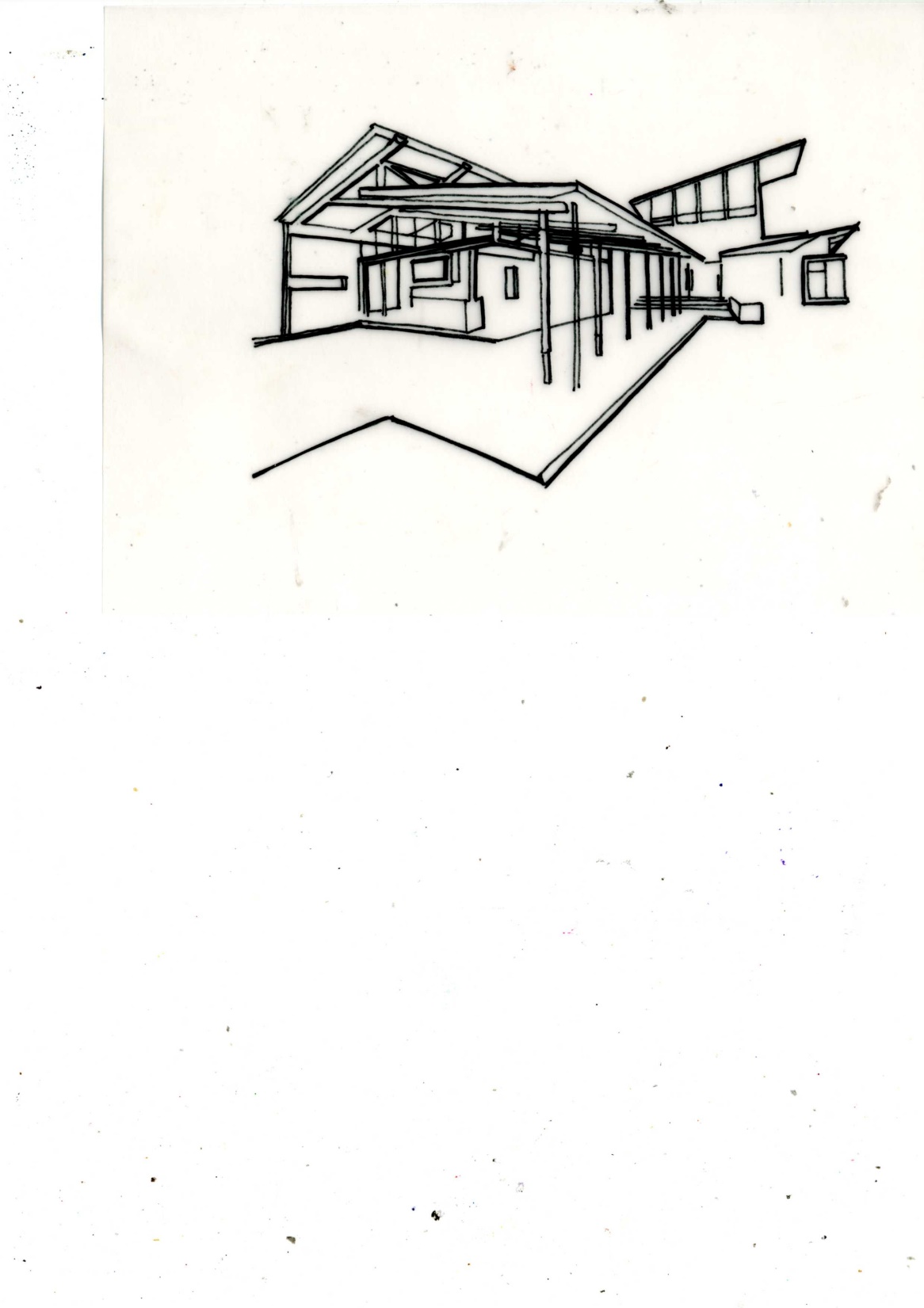 Examples of the tasks
Original picture                                                                                               A detailed version
‘Quick’ lines showing the key shapes                                                          A detailed ‘thick and thin’ line tracing version
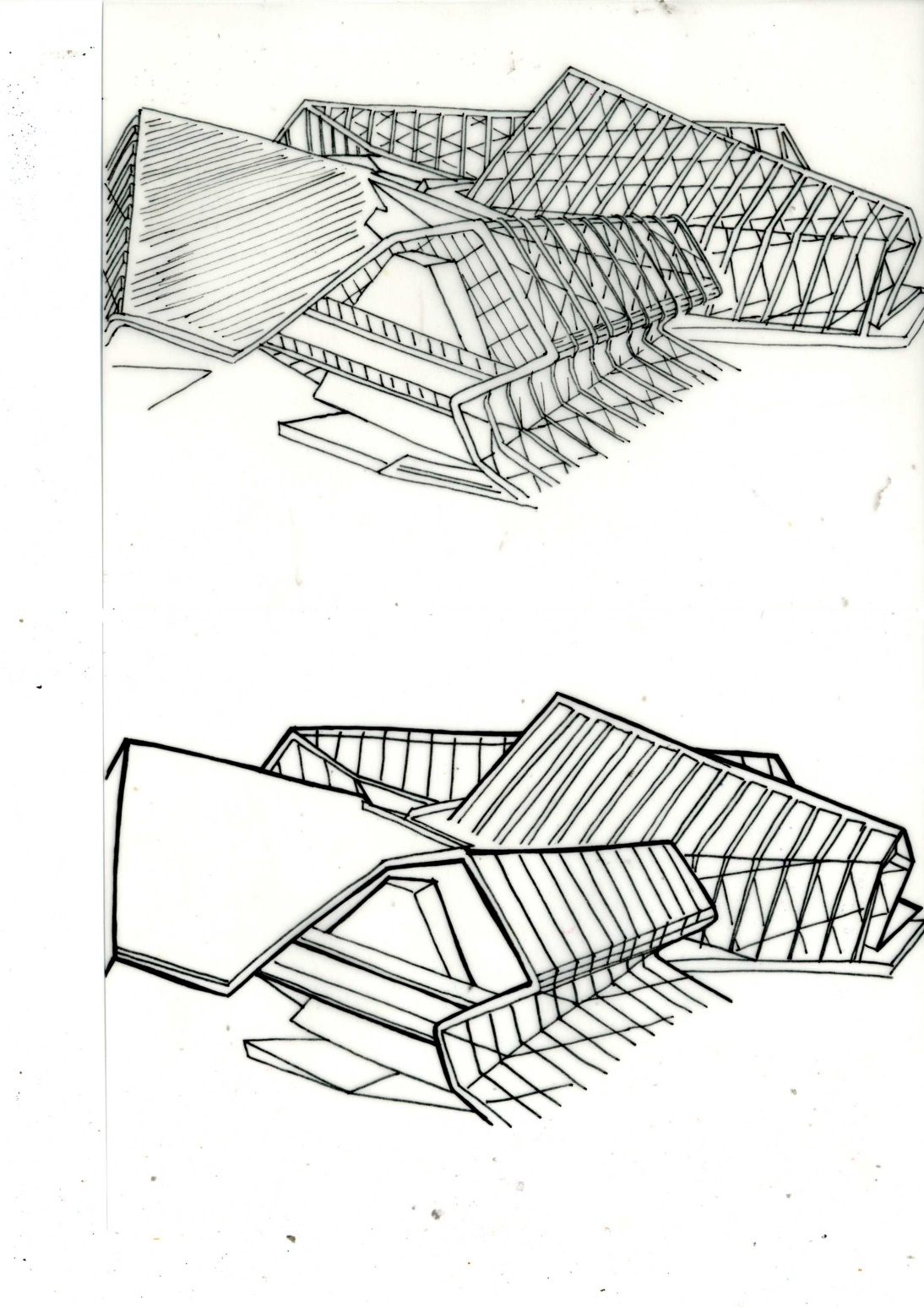 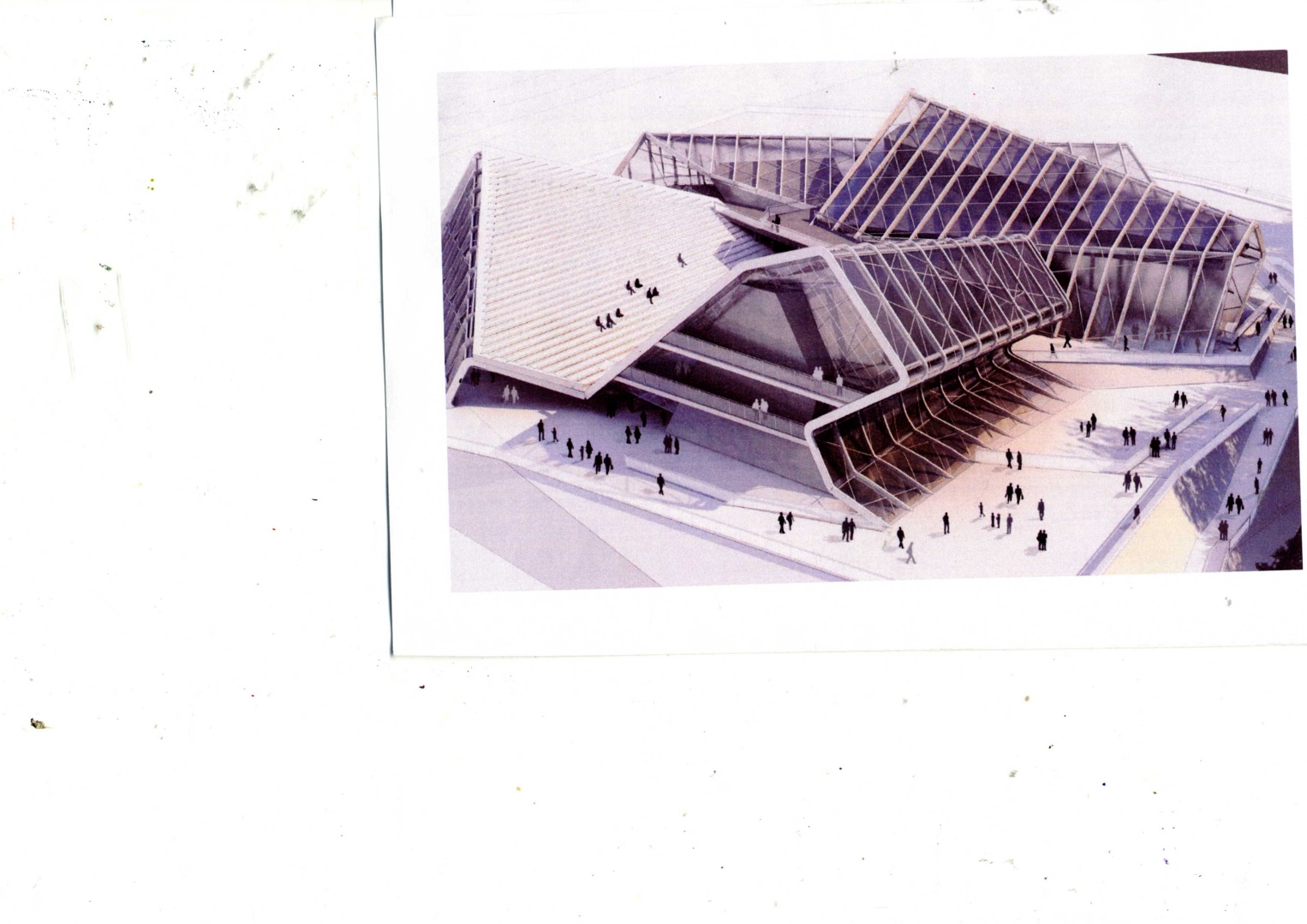 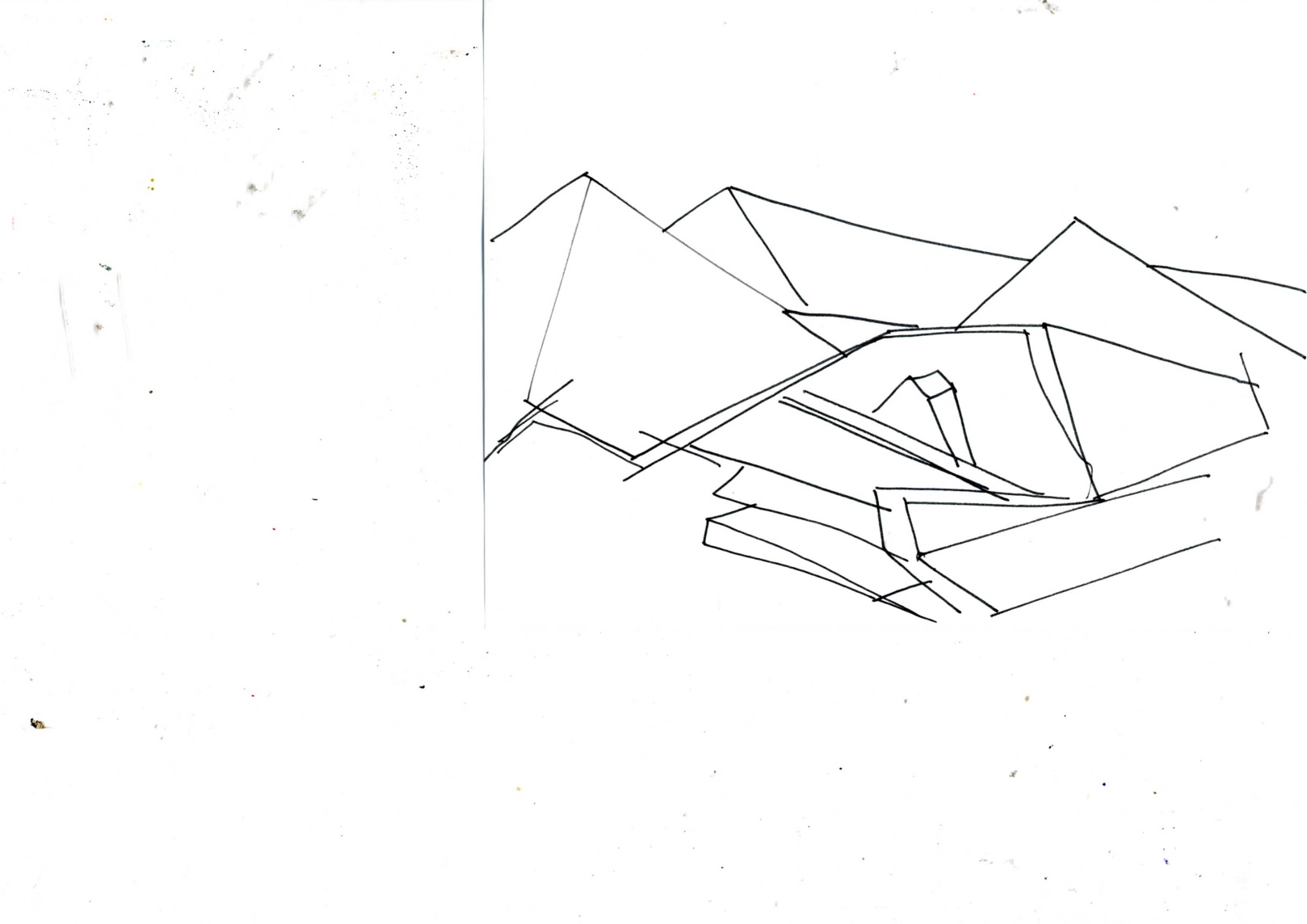